BMI Data EntryeSchool
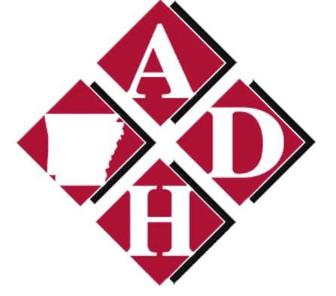 eSchool Manual
Go to apscn.org
Click SMS
Log In box will appear- User name: apscn
                                   Password: docs
Click Student Management System eSchool- 4.0 Training Documentation
Scroll down to Medical section
Click Medical Training Guide
Manual will open, can print or read online
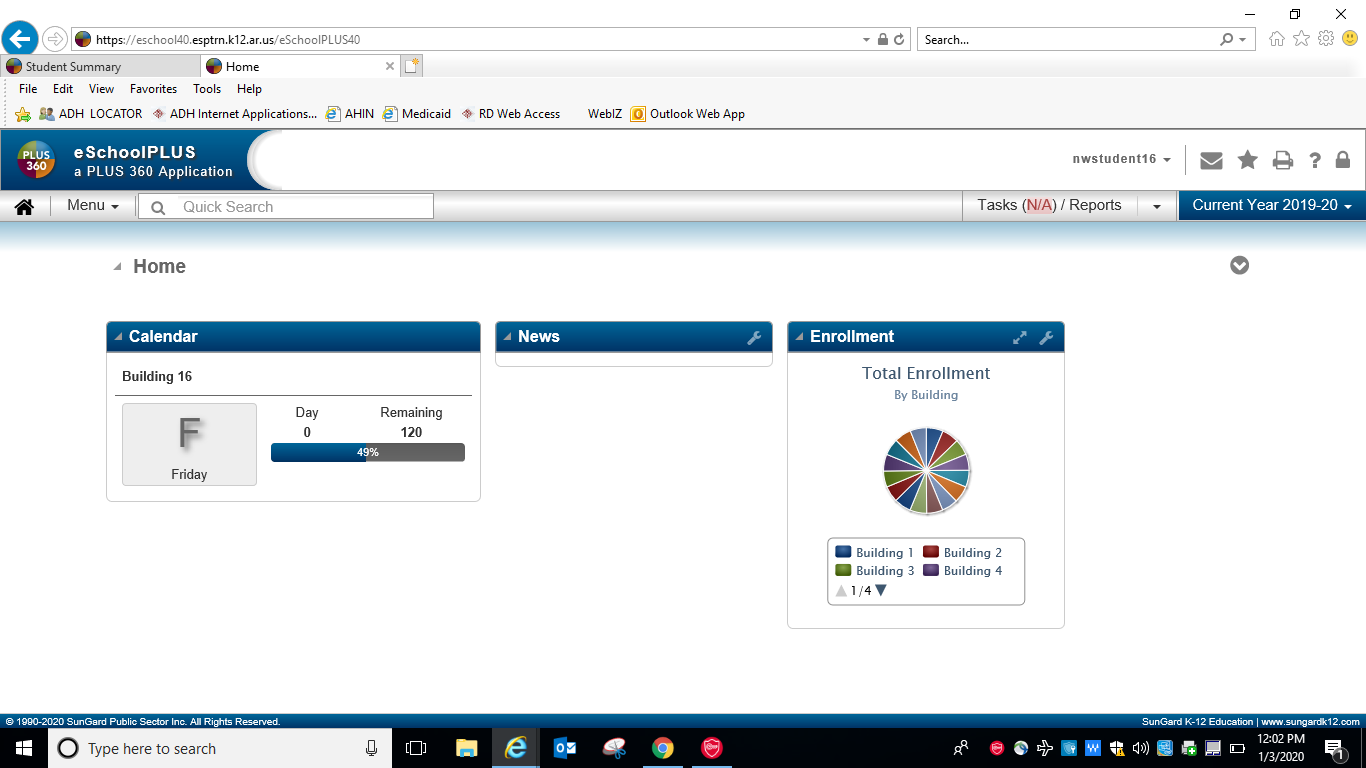 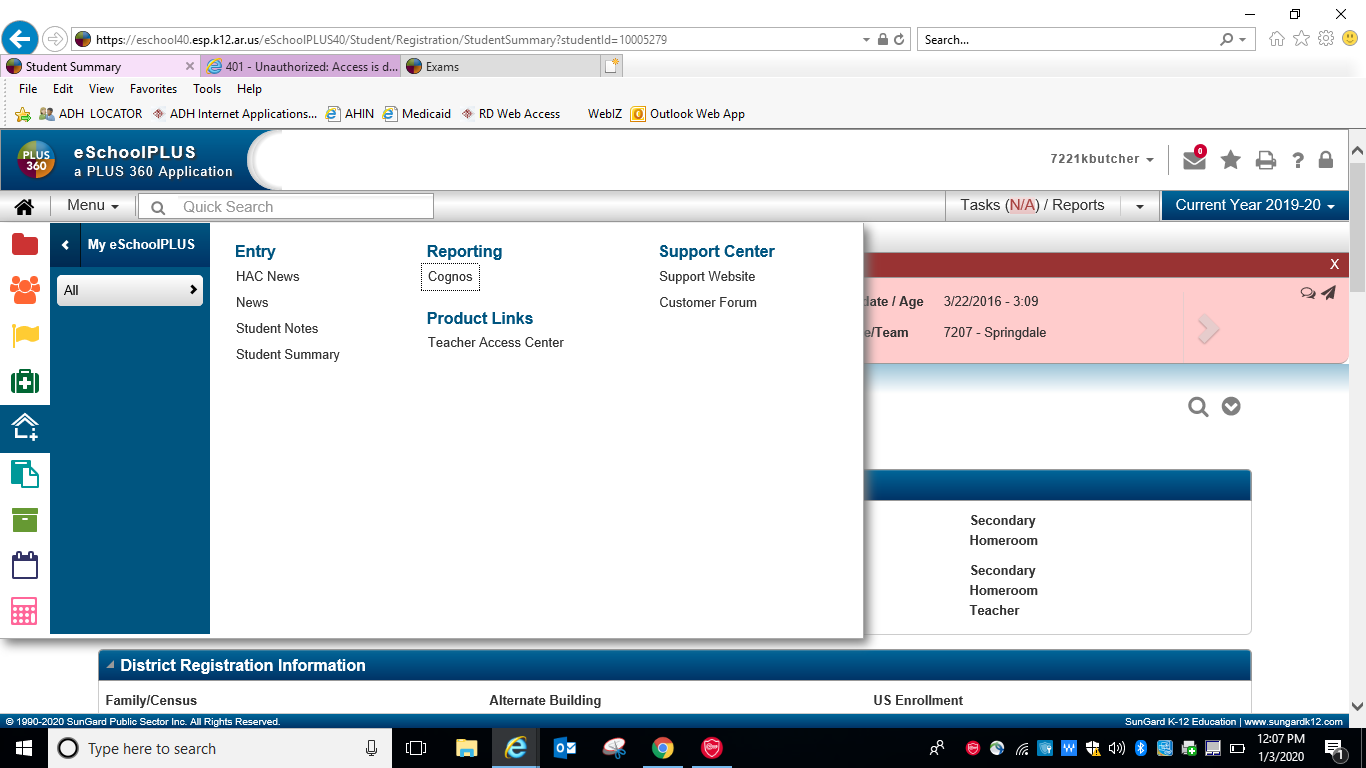 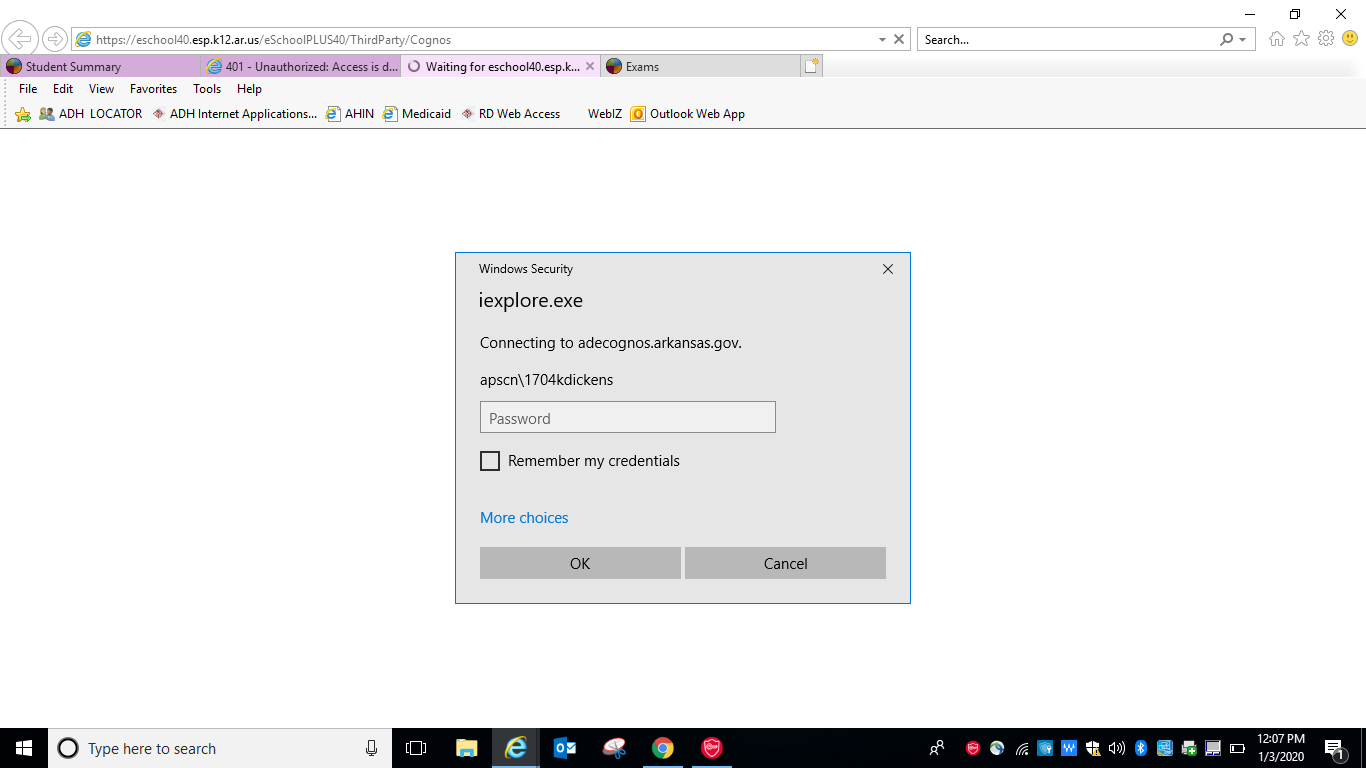 [Speaker Notes: Log in using same credentials as eschool]
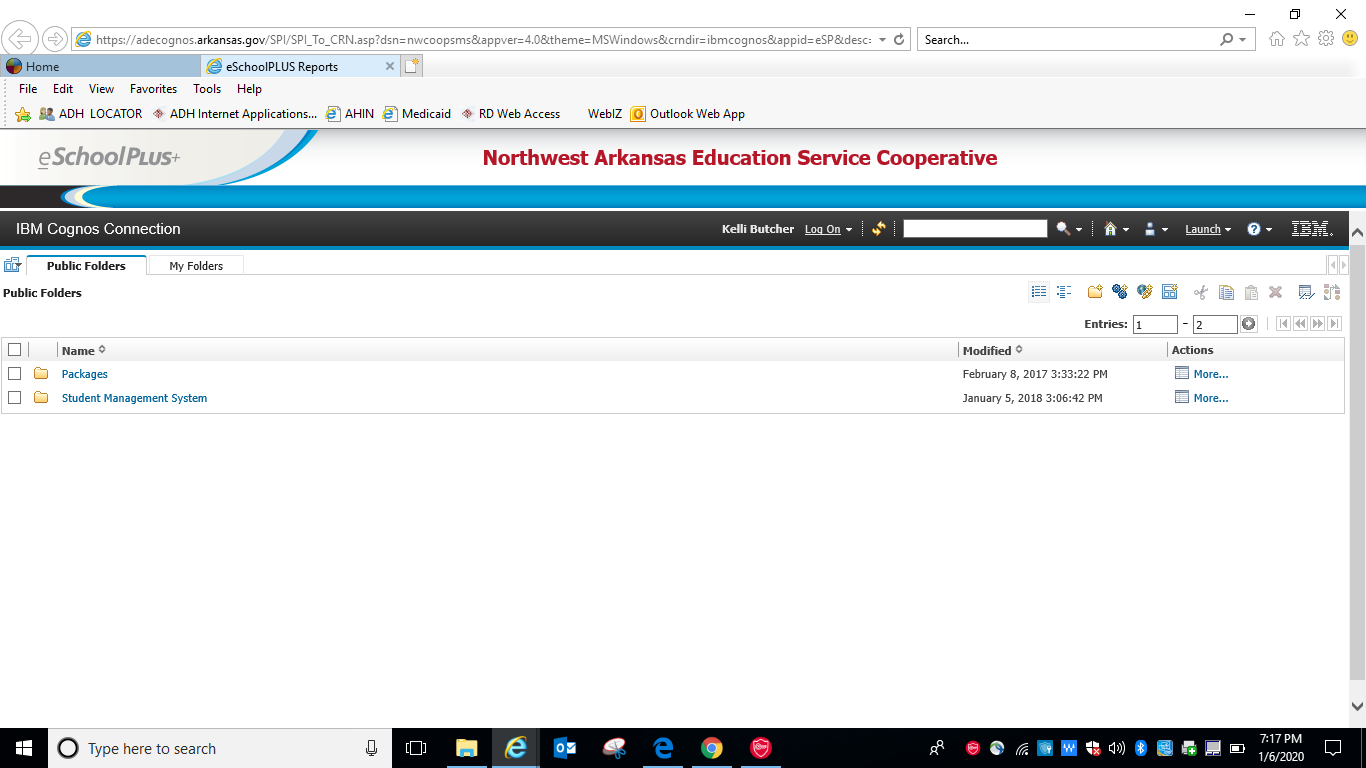 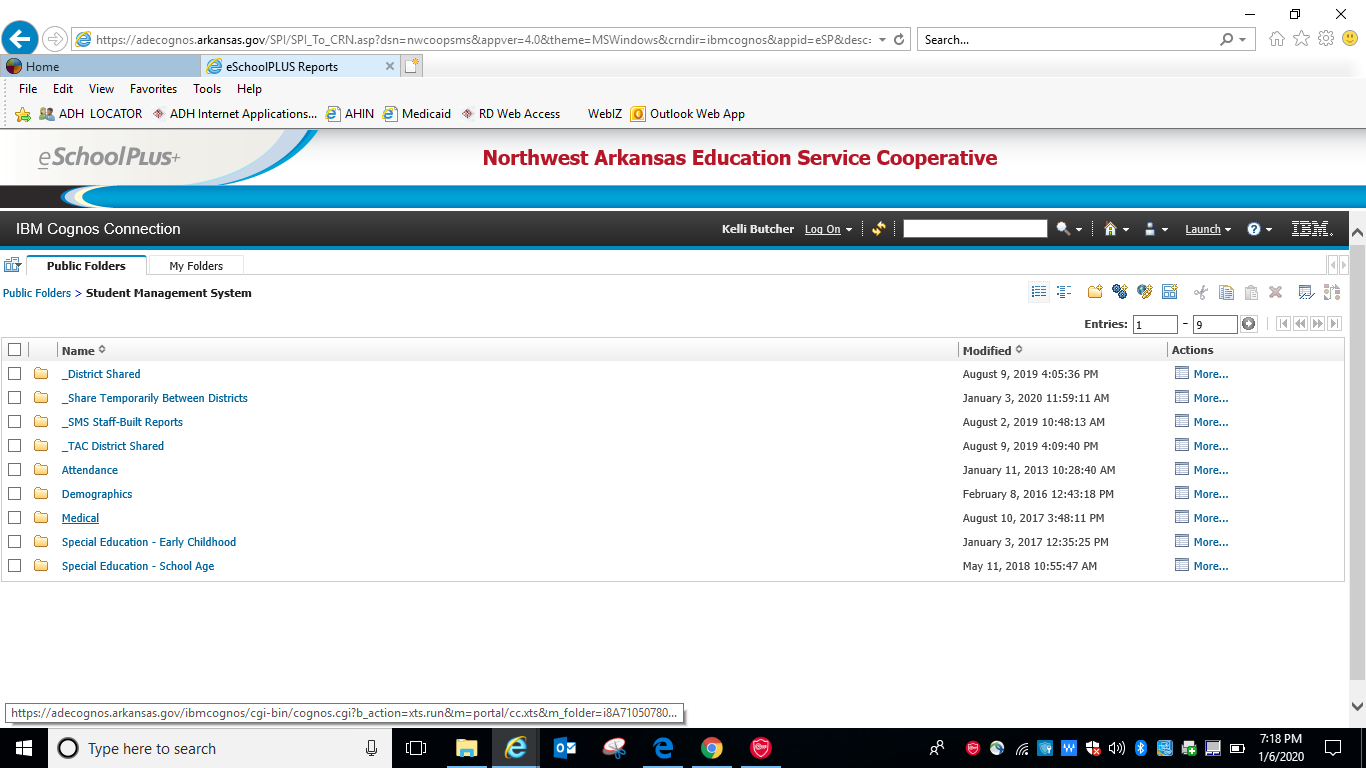 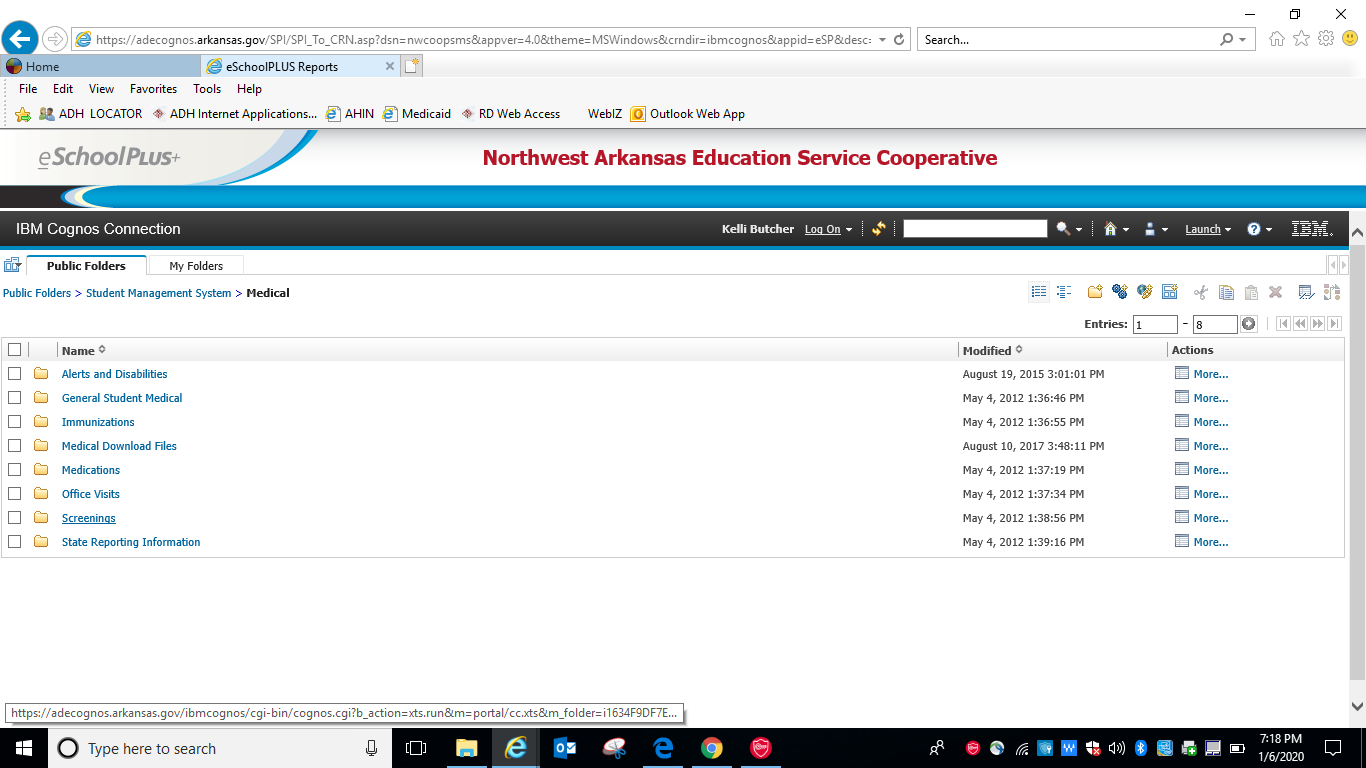 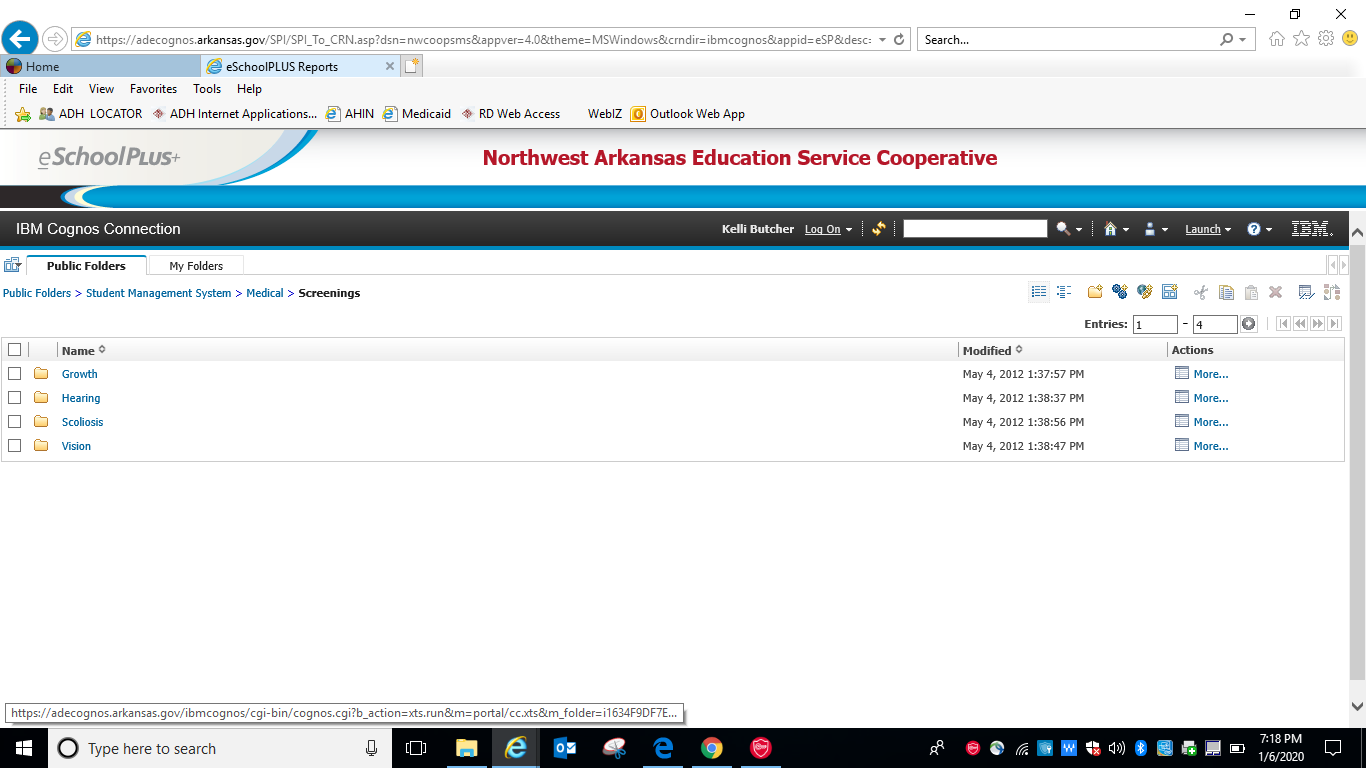 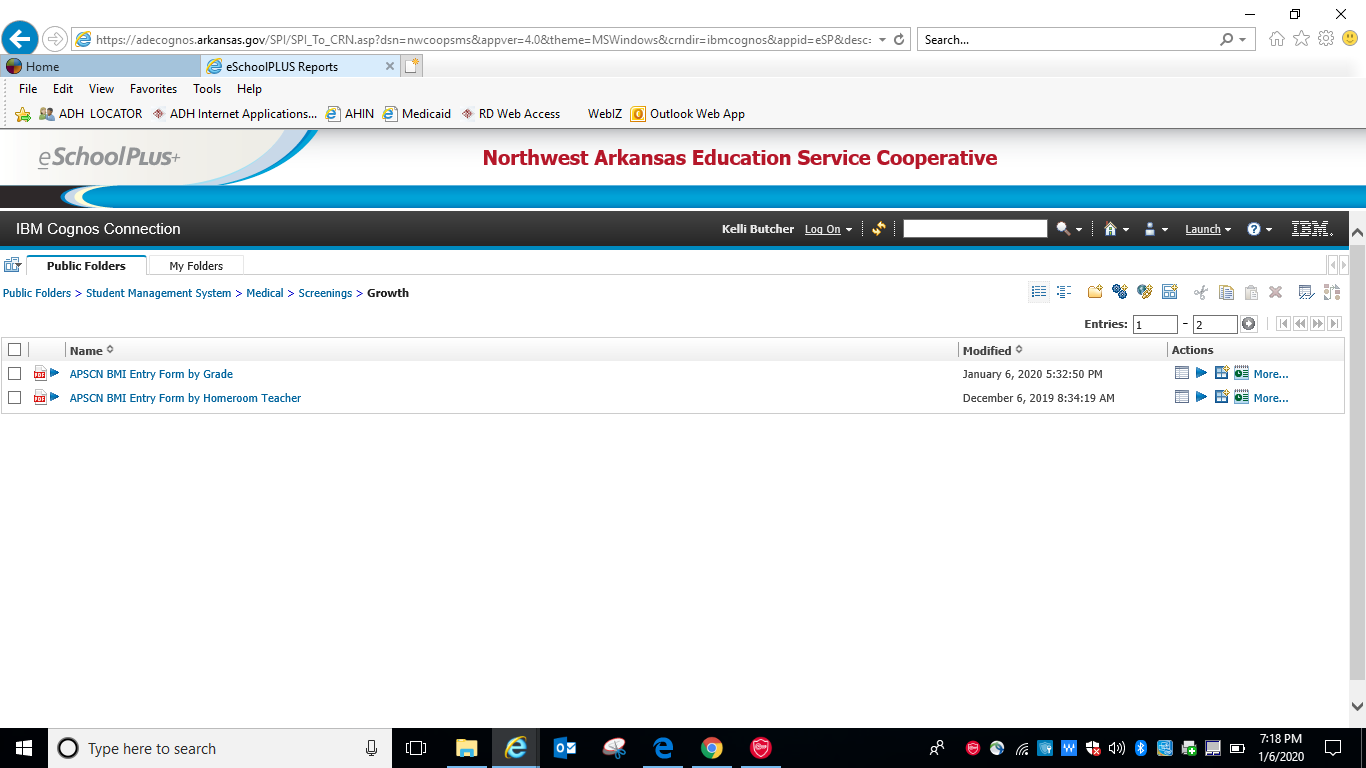 [Speaker Notes: Pick by grade or homeroom based on how the nurse is screening]
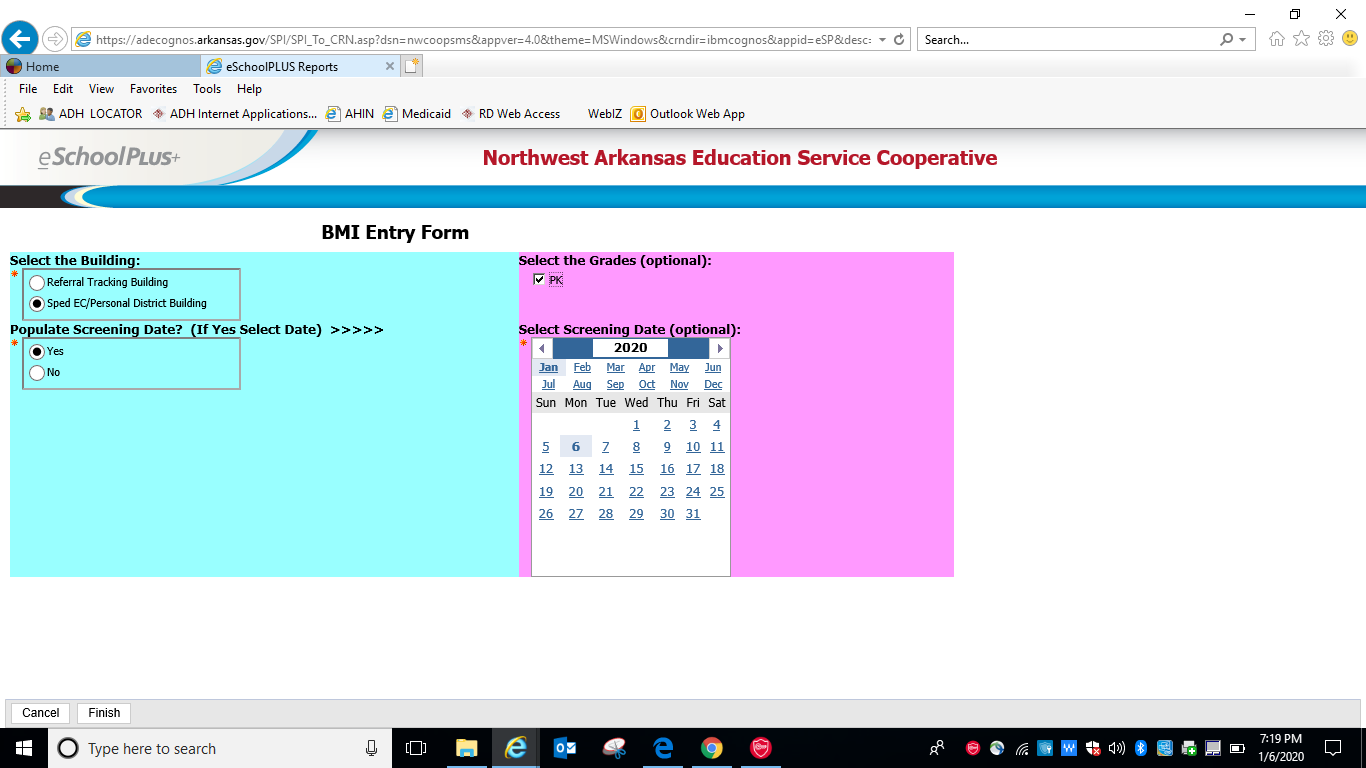 [Speaker Notes: Complete selections then click finish]
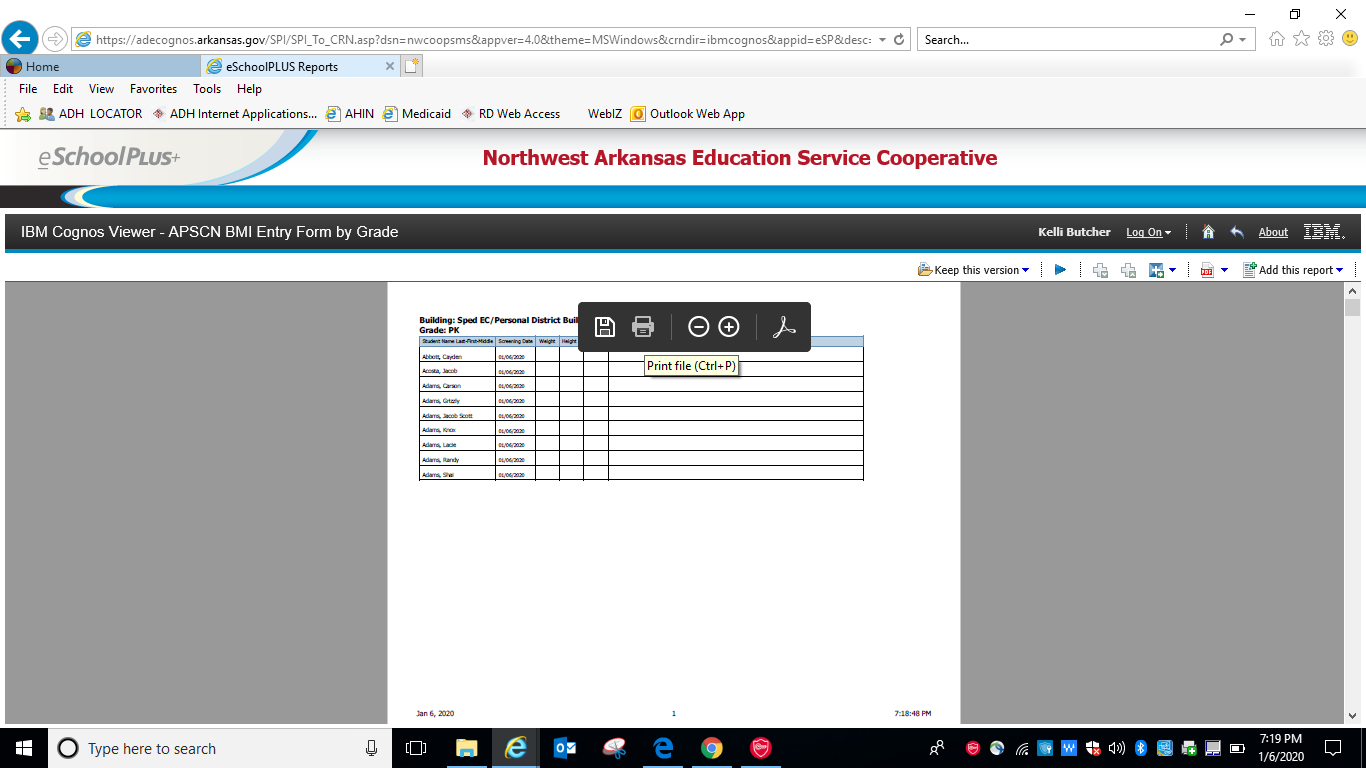 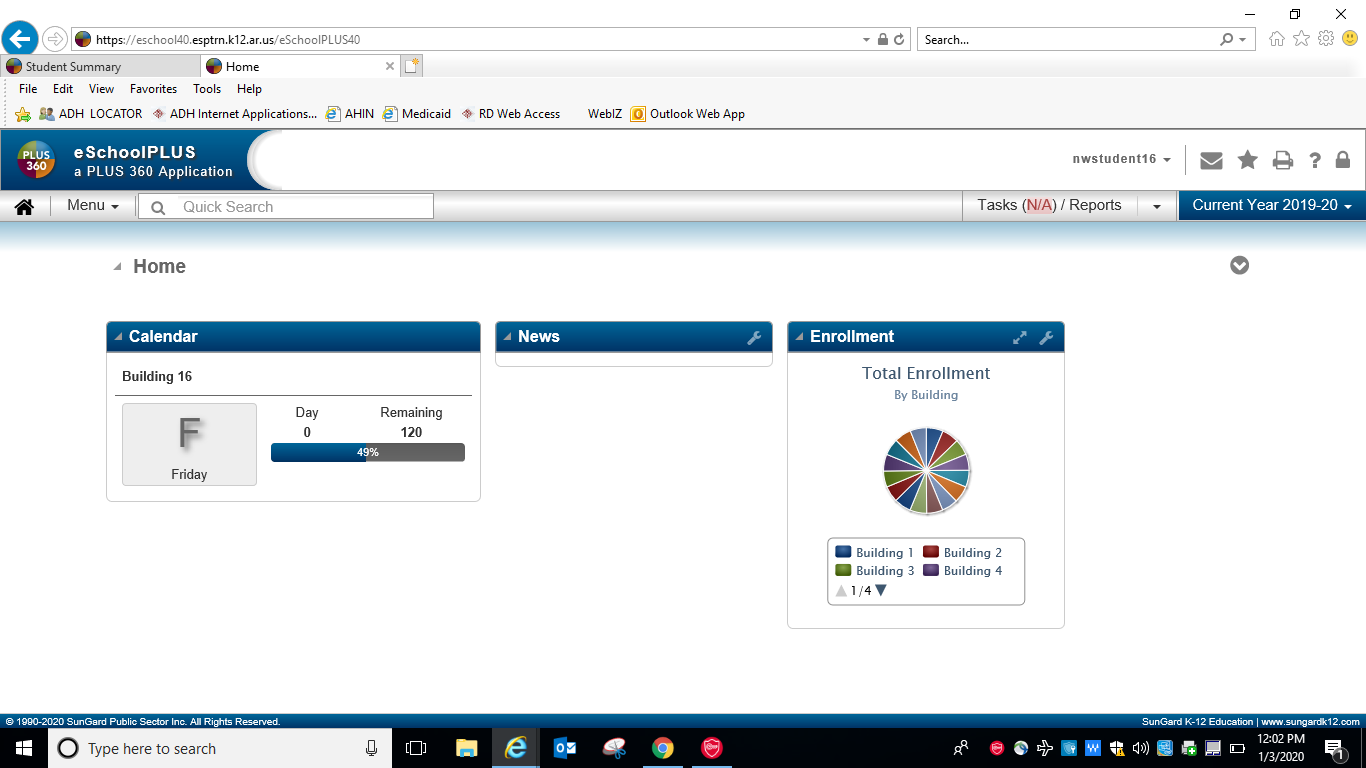 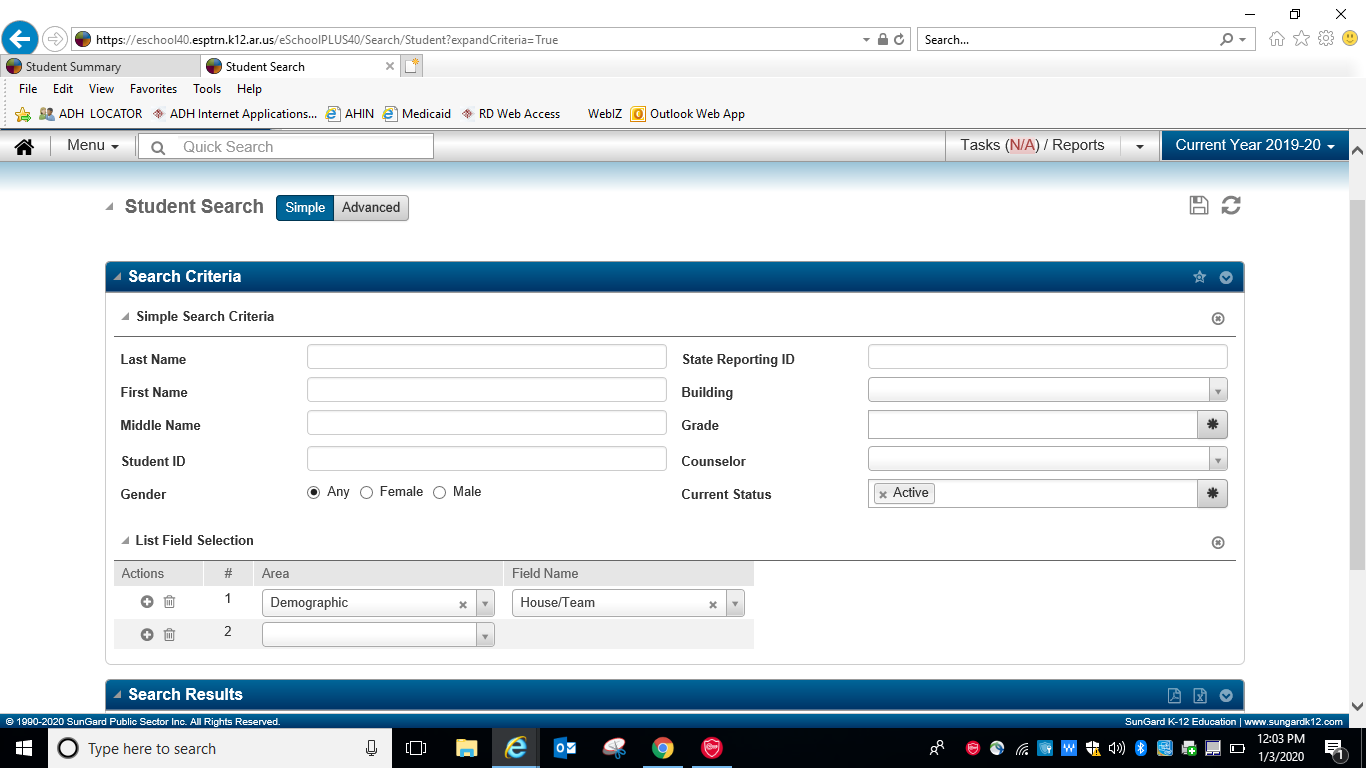 [Speaker Notes: Put in building and grade]
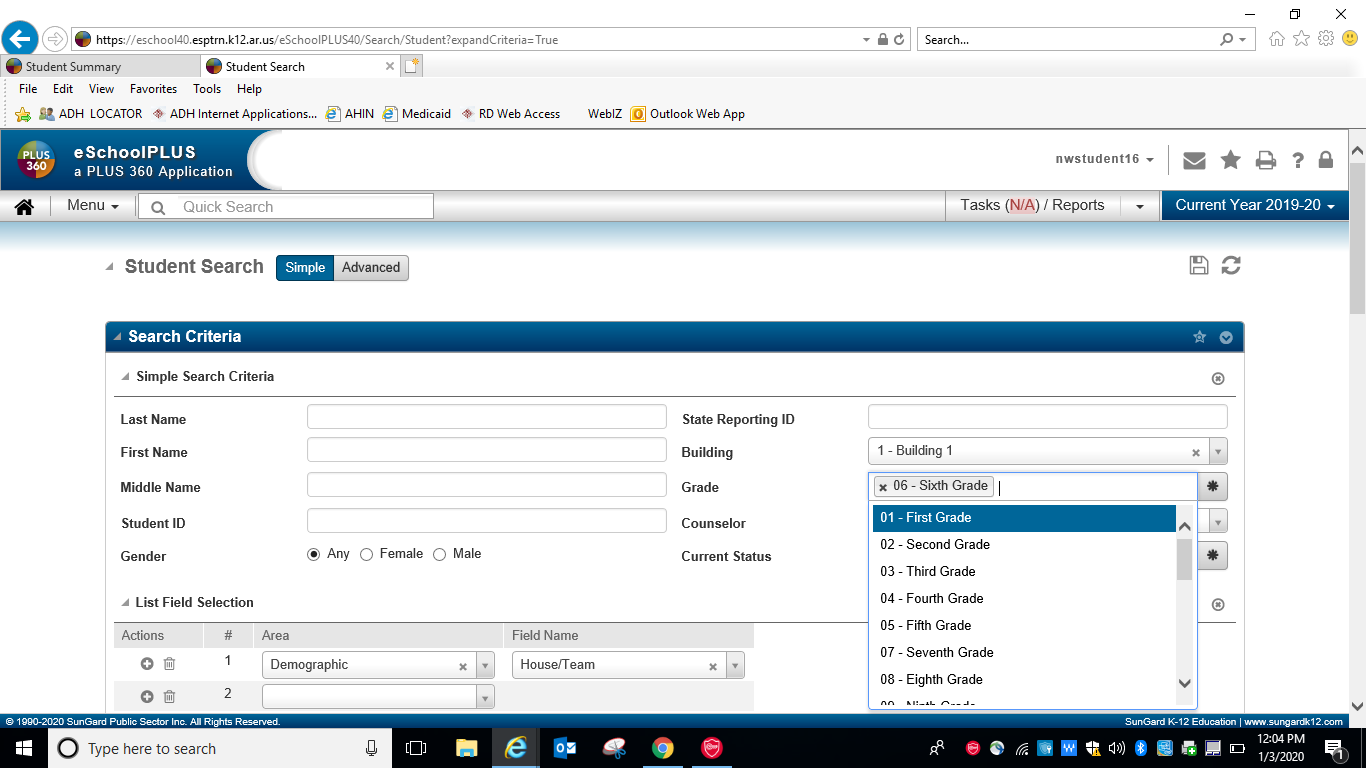 [Speaker Notes: Click where red circle is located to load names]
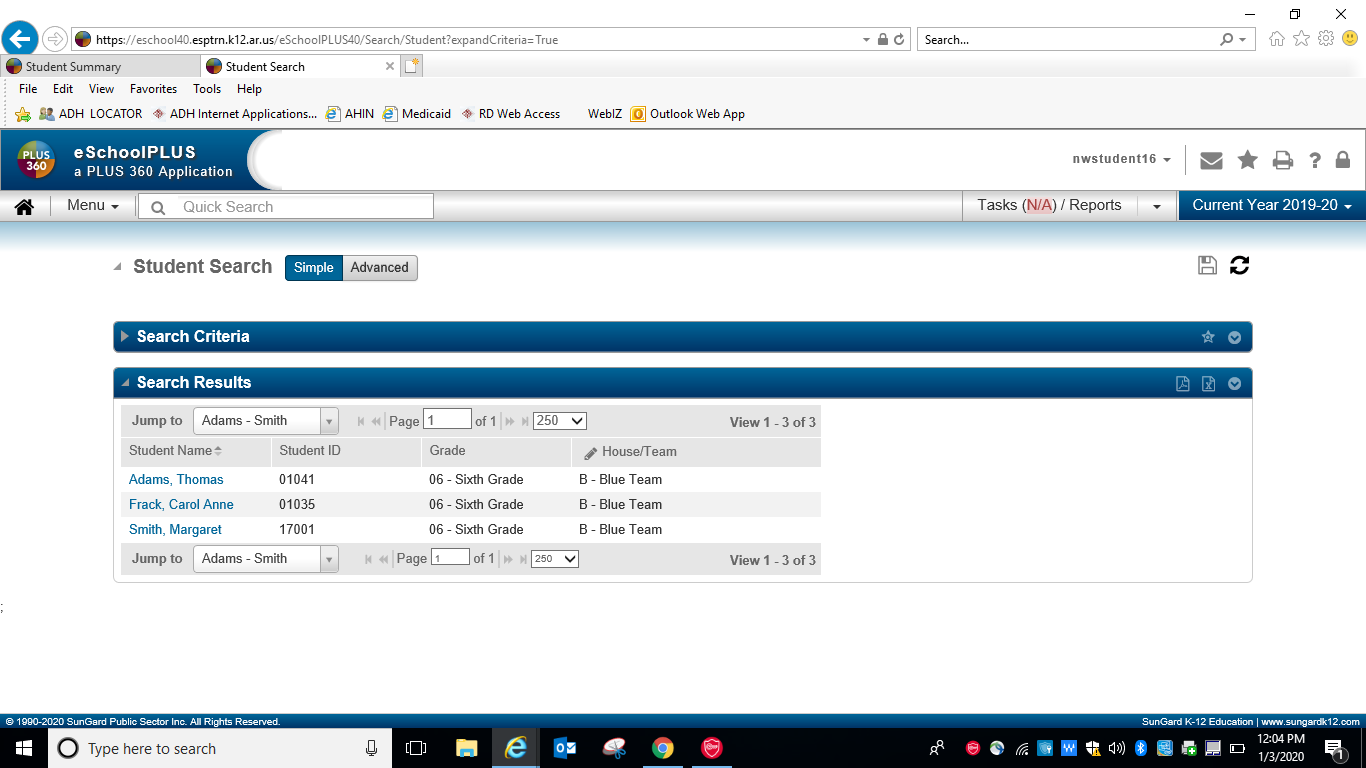 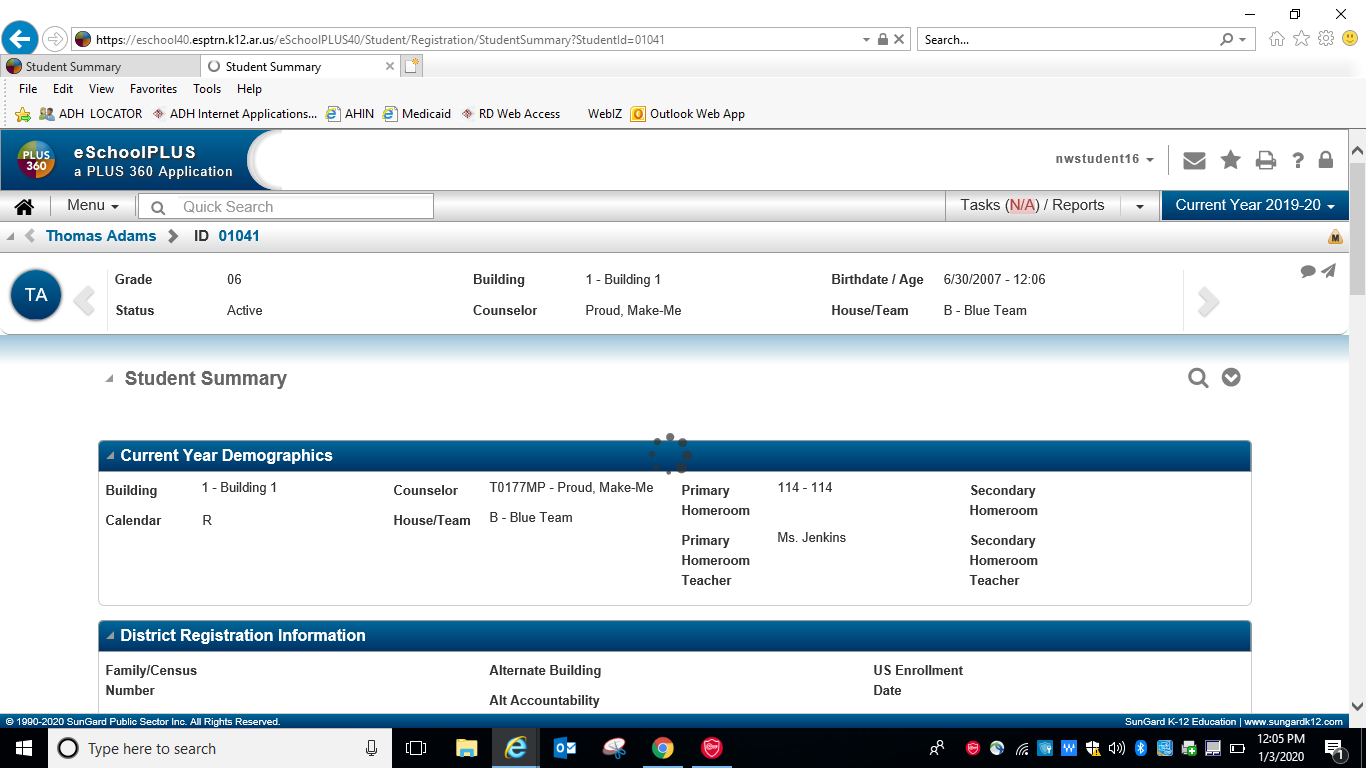 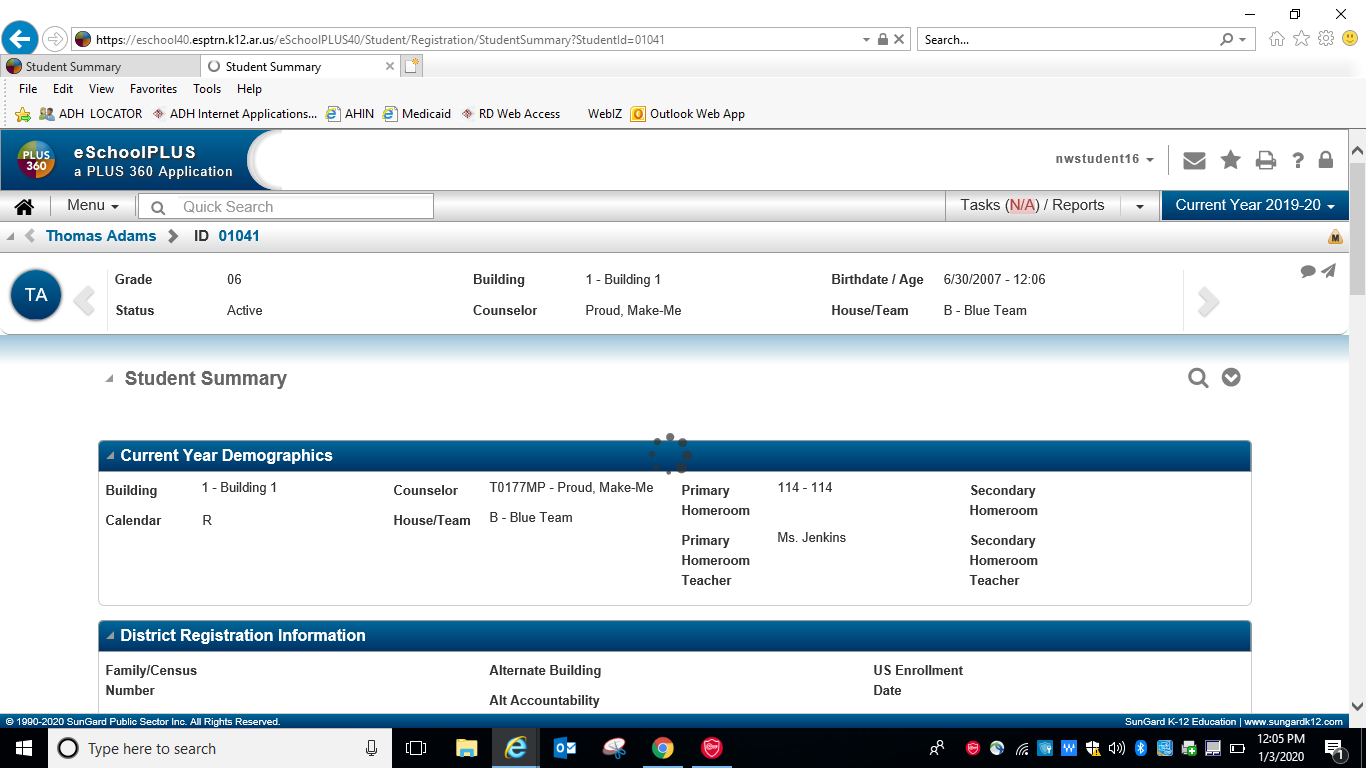 [Speaker Notes: Now on Thomas Adams page]
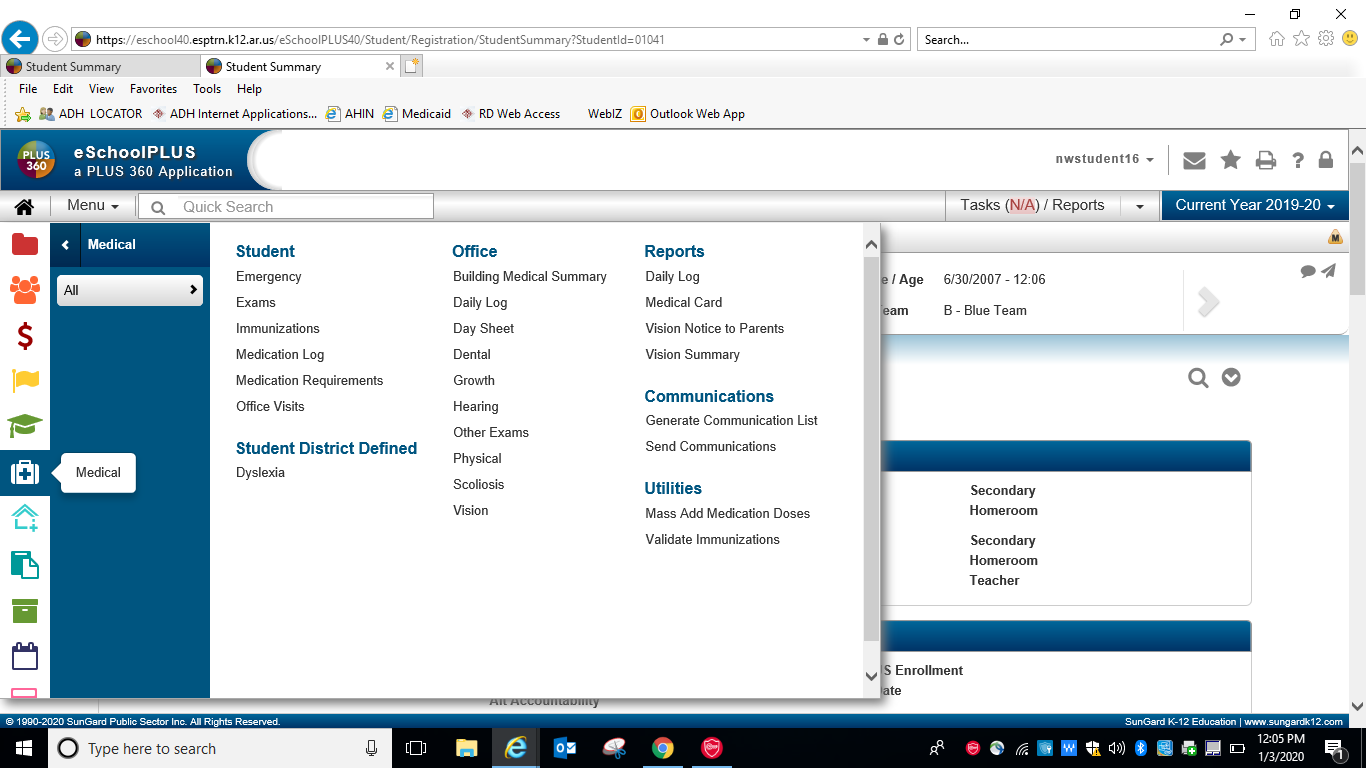 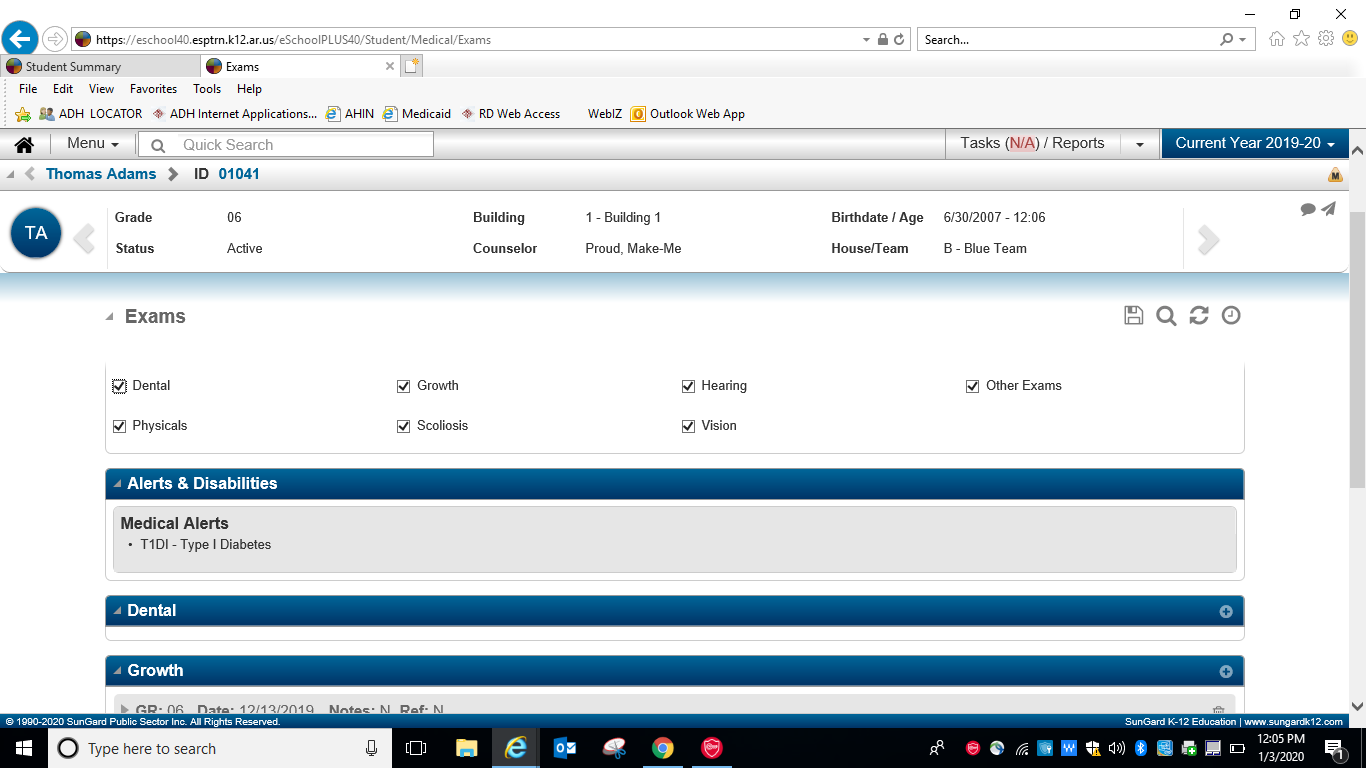 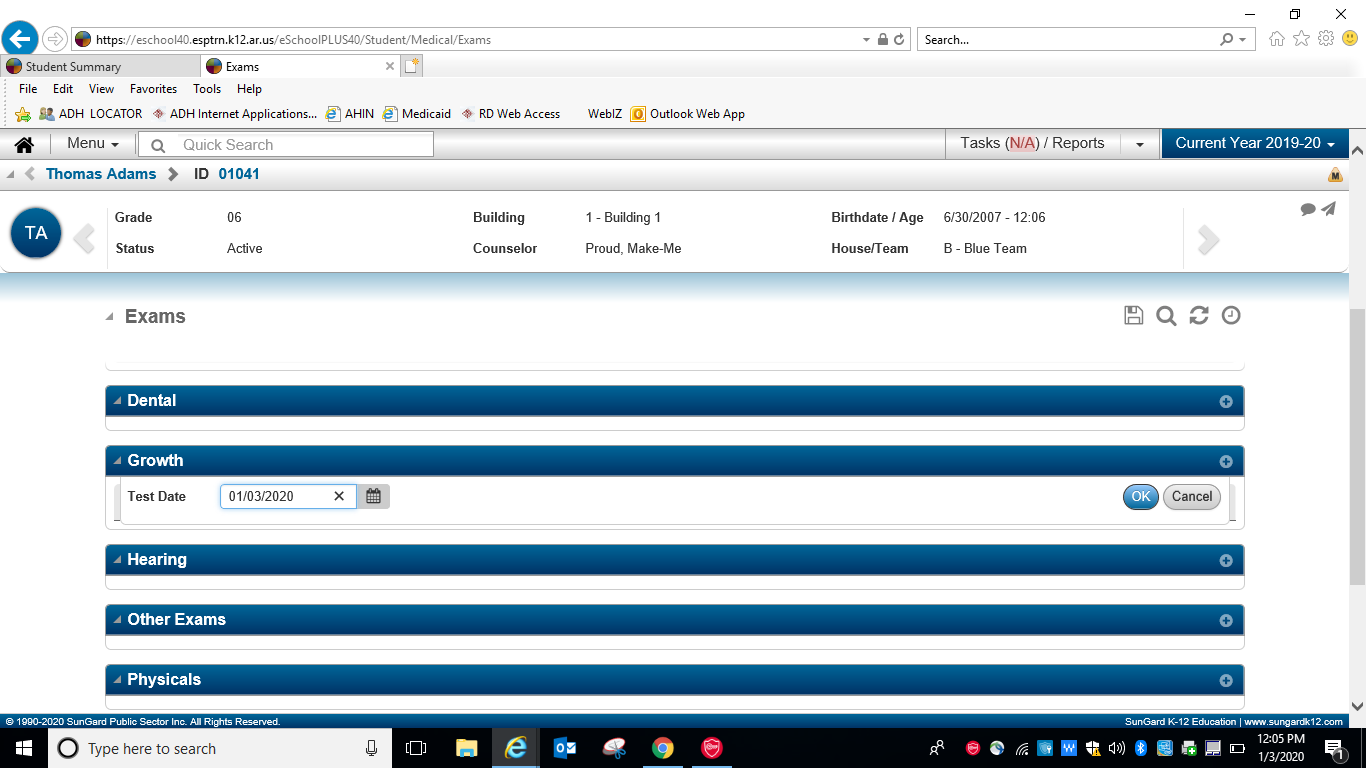 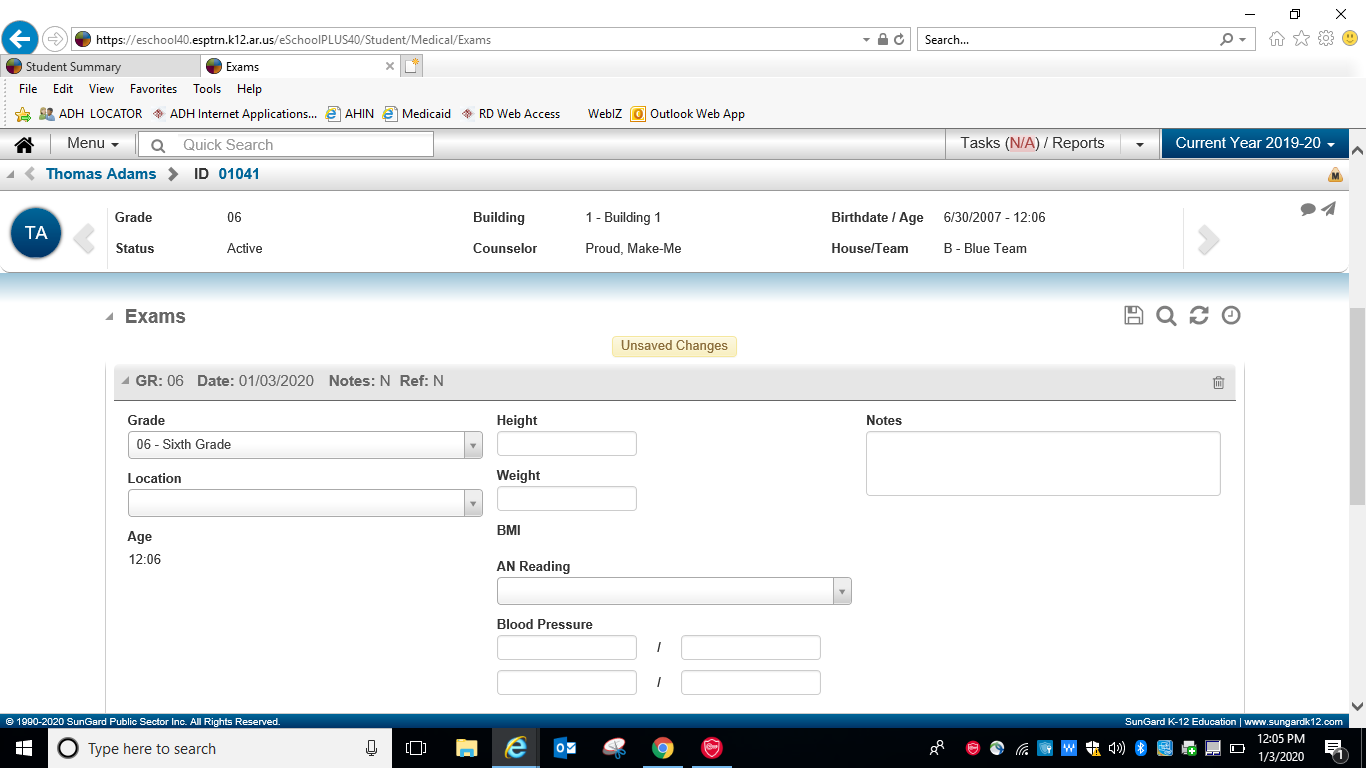 [Speaker Notes: Enter height in inches with decimal ie 56.25 inches and weight in pounds, enter in notes reason code if not measured]
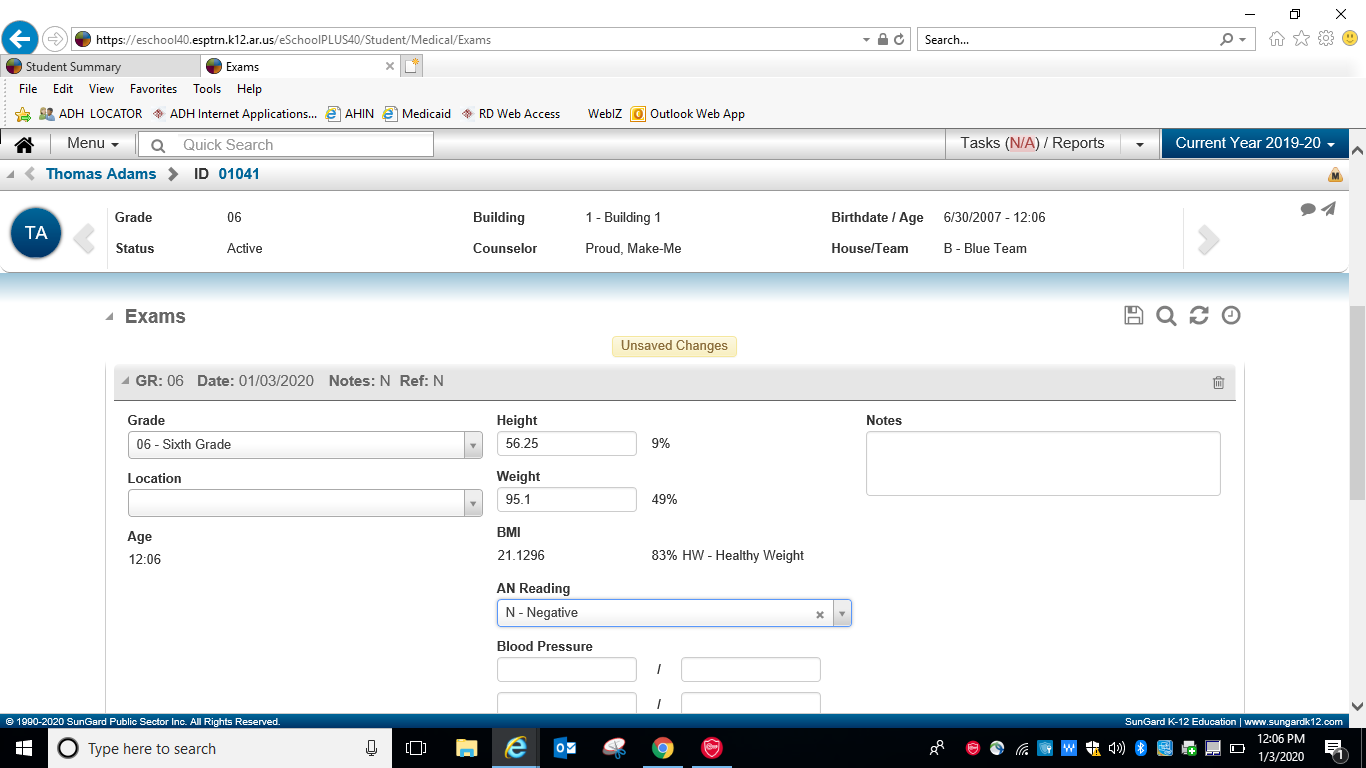 [Speaker Notes: Enter positive or negative for AN reading]
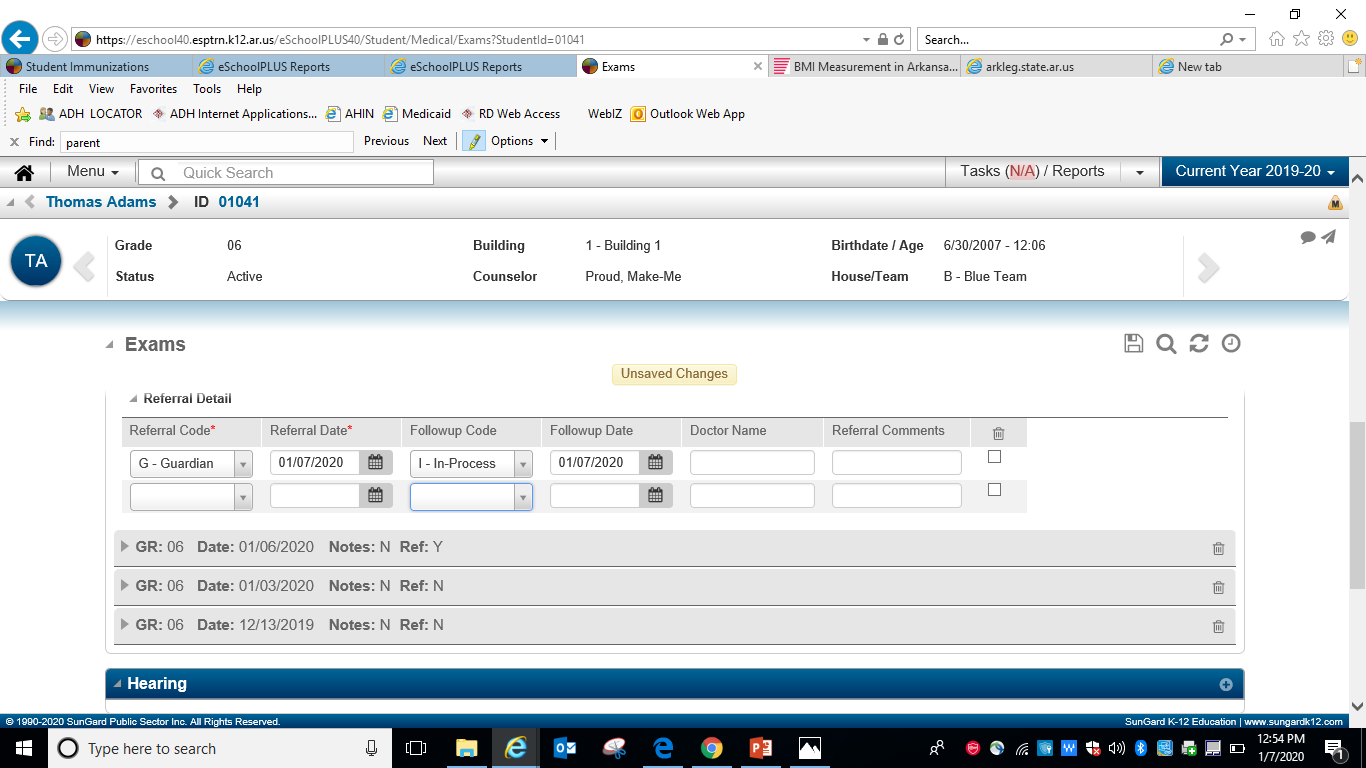 [Speaker Notes: Type a “t” in the date box and todays date will appear]
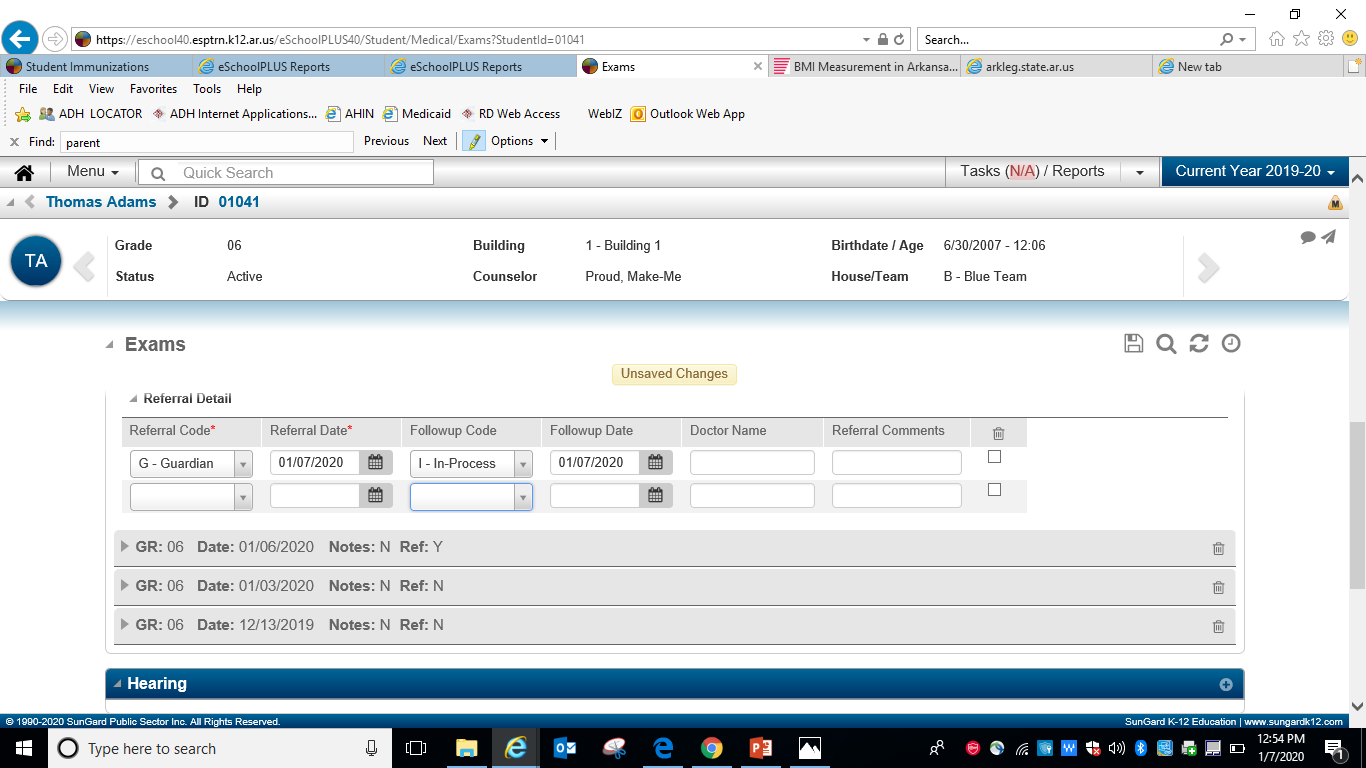 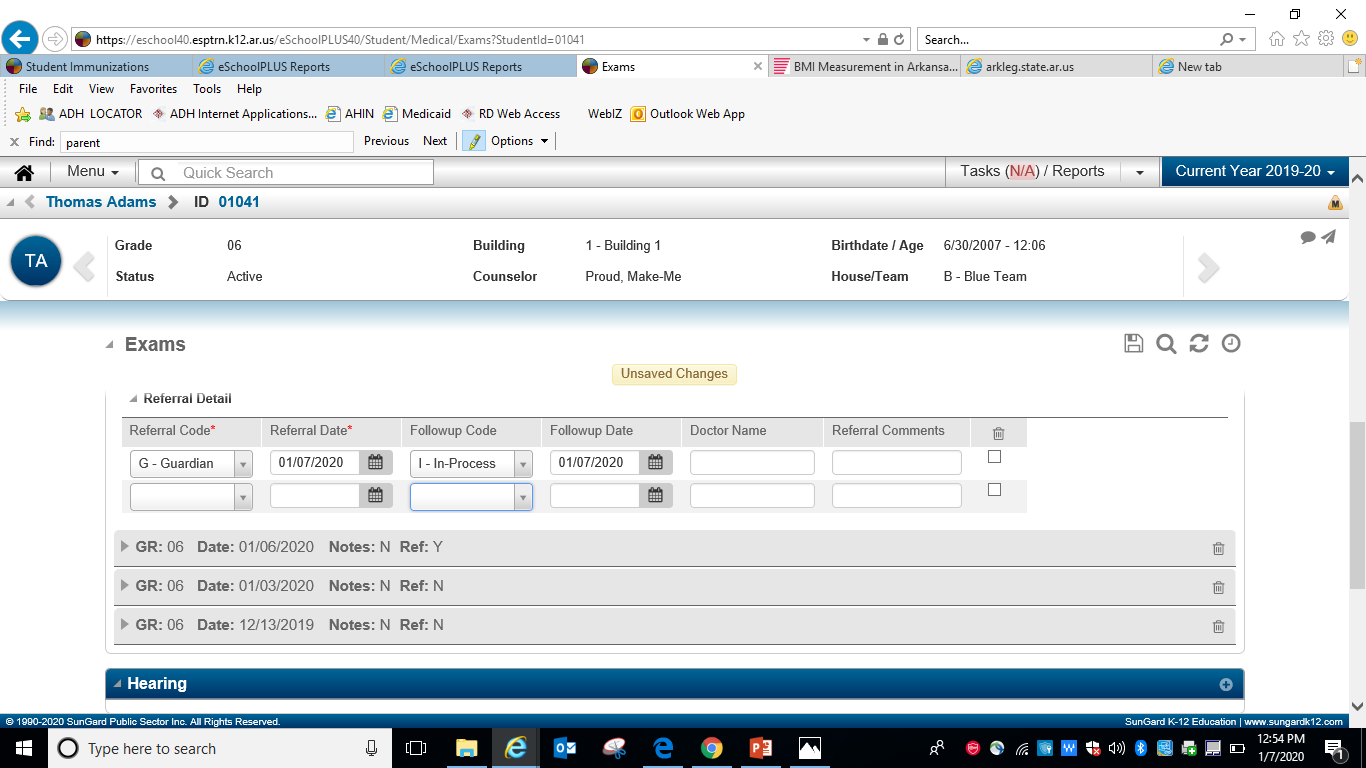 [Speaker Notes: If AN is positive make a referral, then click arrow in red circle to advance to next student]
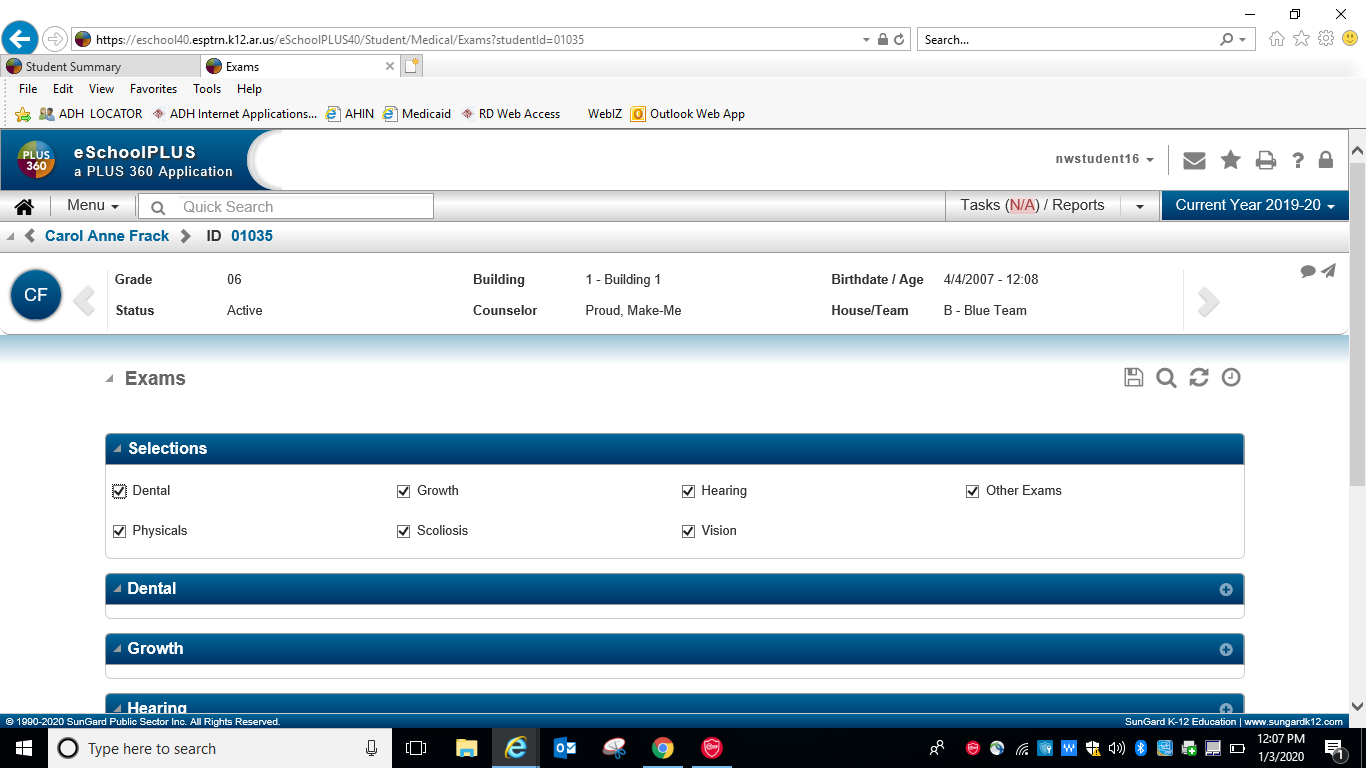 [Speaker Notes: Now on next student enter their data, remember you can hit the letter t to enter today’s date]
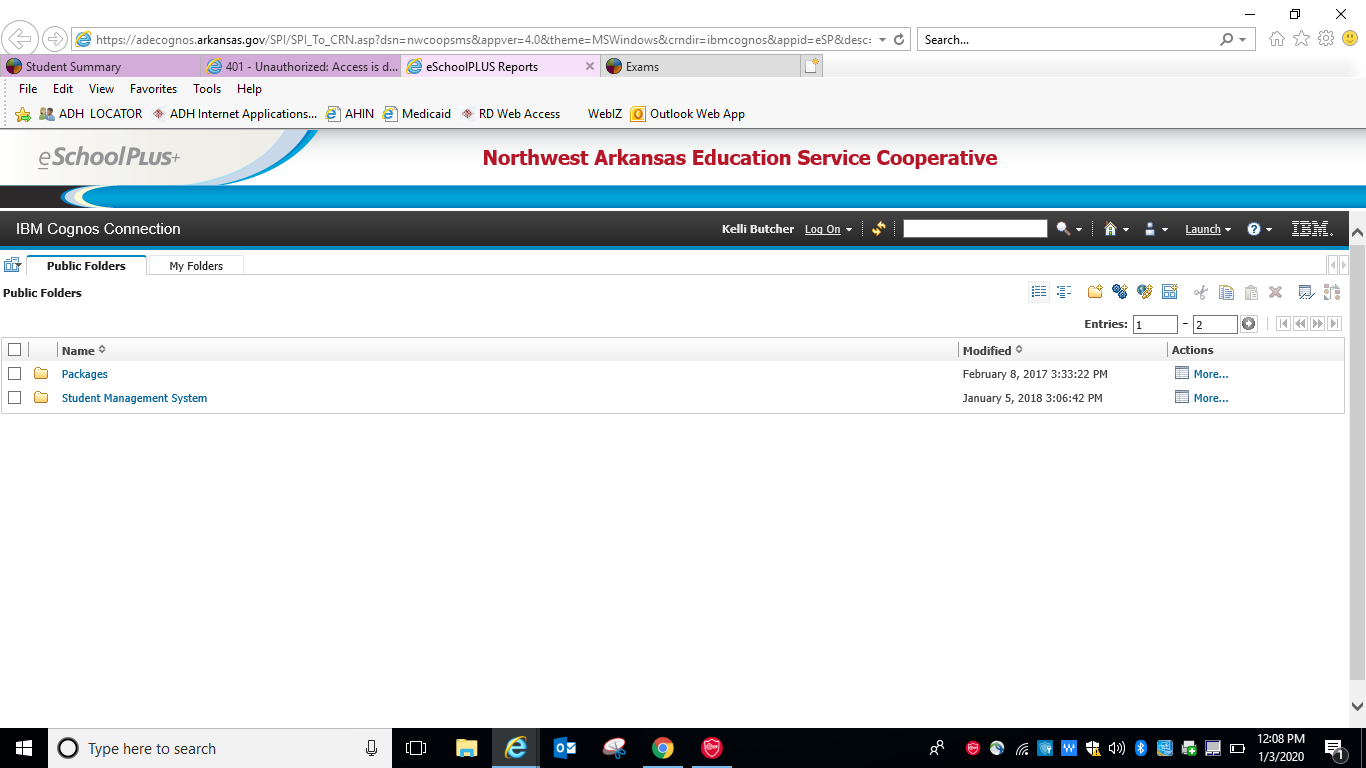 [Speaker Notes: To print parent letter]
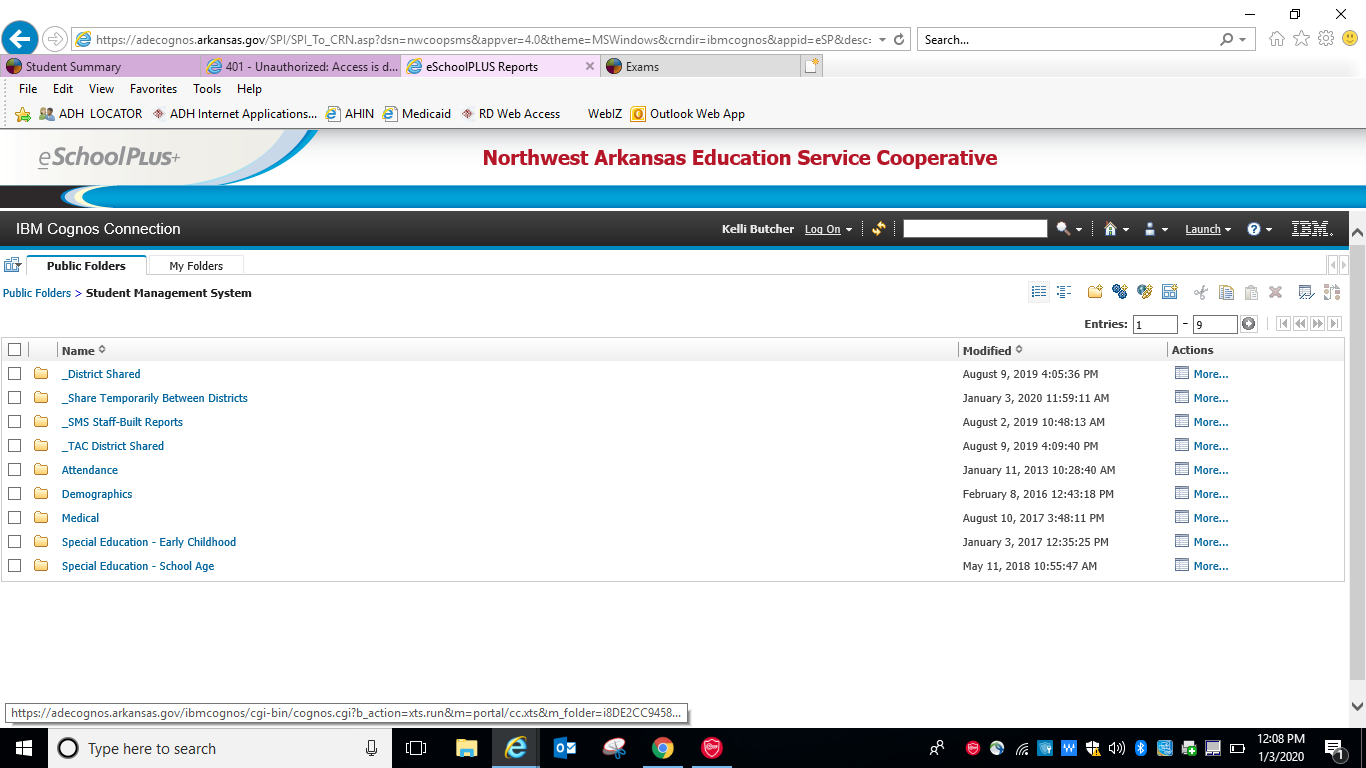 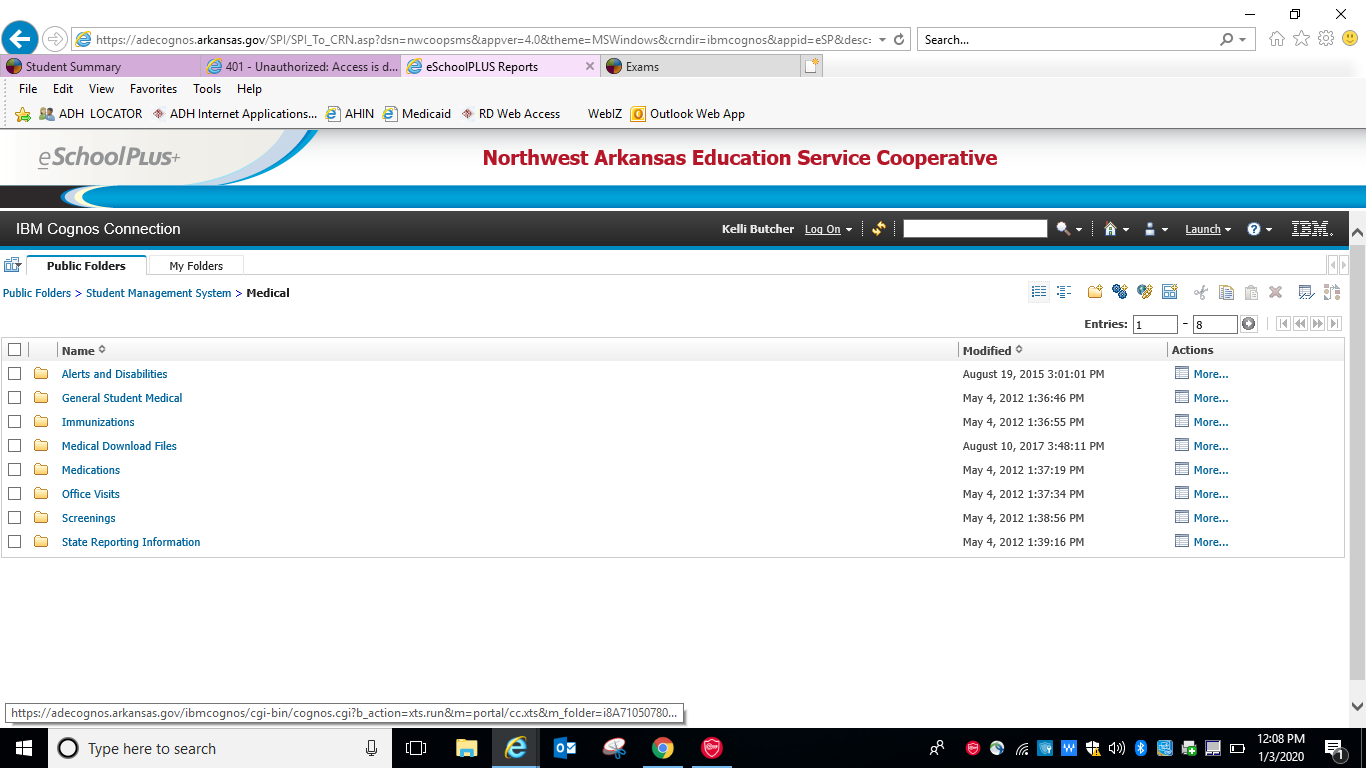 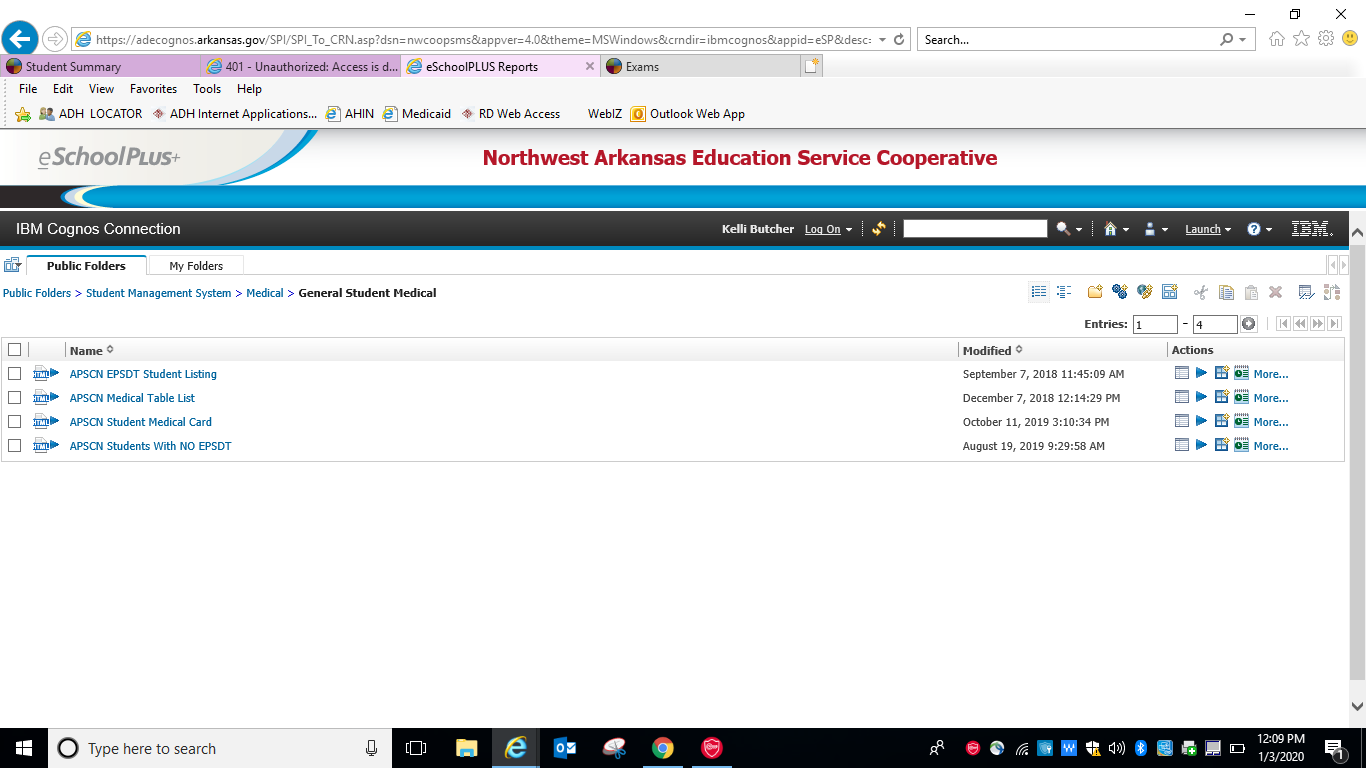 [Speaker Notes: Letter is not yet available]
Questions??